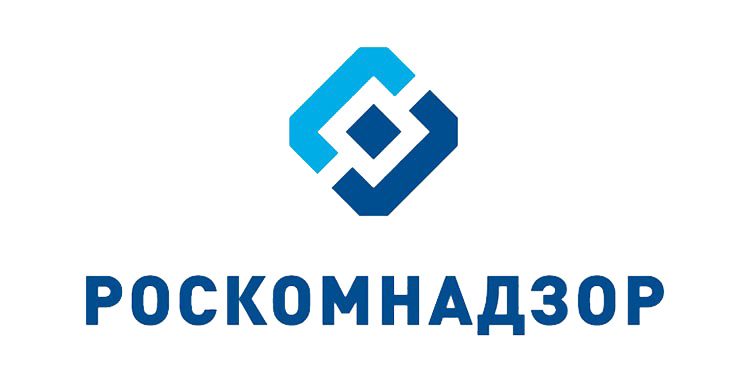 Актуальные вопросы в сфере персональных данных
Управление Роскомнадзора по Томской области

2022
Нормативно-правовые акты, регулирующие деятельность по обработке персональных данных
Конституция РФ от 12.12.1993;
Конвенция о защите ФЛ при автоматизированной обработке ПД от 28.01.1981 № 108;
Трудовой кодекс РФ (глава 14);
Федеральный закон «О персональных данных» от 27.07.2006 №152-ФЗ» (далее – 152-ФЗ)
Указ Президента РФ «О перечне сведений конфиденциального характера» от 06.03.1997 №188;
Постановление Правительства РФ «Об утверждении Положения об особенностях обработки персональных данных, осуществляемой без использования средств автоматизации» от 15.09.2008 № 687;
Постановление Правительства РФ «Об утверждении требований к материальным носителям биометрических персональных данных и технологиям хранения таких данных вне информационных систем персональных данных» от 06.07.2008 № 512;
Постановление Правительства РФ «Об утверждении требований к защите персональных данных при их обработке в информационных системах персональных данных» от 01.11.2012 № 1119;
Постановление Правительства РФ от 21.03.2012 №211 «Об утверждении перечня мер, направленных на обеспечение выполнения обязанностей, предусмотренных Федеральным законом "О персональных данных" и принятыми в соответствии с ним нормативными правовыми актами, операторами, являющимися государственными или муниципальными органами».
Персональные данные(далее – ПД)
любая информация, относящаяся к прямо или косвенно определенному или определяемому физическому лицу (субъекту персональных данных),
В том числе:
фамилия, имя, отчество;
дата рождения;
адрес местожительства;
паспортные данные, СНИЛС, ИНН;
социальное, имущественное, семейное положение;
сведения о доходах, образовании, профессии
номер банковской карты;
фотографические изображения;
и другие.
Специальные категории персональных данных
расовая принадлежность;
национальная принадлежность; 
религиозные убеждения;
философские убеждения;
политические взгляды;
состояние здоровья;
состояние интимной жизни.
Биометрическиеперсональные данные
Сведения, которые характеризуют физиологические и биологические особенности человека, на основании которых можно установить его личность и которые используются оператором для установления личности субъекта персональных данных:

отпечатки пальцев;
материалы ДНК;
фото-видеоизображение и т.д...
Обработка персональных данных
– любое действие (операция) или совокупность действий (операций), совершаемых с использованием средств автоматизации или без использования таких средств с персональными данными, включая 
сбор, 
запись, 
систематизацию, 
накопление, 
хранение, 
уточнение (обновление, изменение), 
извлечение, 
использование, 
передачу (распространение, предоставление, доступ), 
обезличивание, 
блокирование, 
удаление, 
уничтожение персональных данных.
Кто такой оператор ПД?
Оператор персональных данных – государственный орган, муниципальный орган, юридическое или физическое лицо, самостоятельно или совместно с другими лицами организующие и (или) осуществляющие обработку персональных данных.
Обязанности Операторов
Представить Уведомление
Оператор до начала обработки персональных данных обязан уведомить уполномоченный орган по защите прав субъектов персональных данных о своем намерении осуществлять обработку персональных данных. (ч. 1 ст. 22 152-ФЗ) 

Представить Информационное письмо
В случае изменения сведений, содержащихся в Уведомлении, а также в случае прекращения обработки персональных данных оператор обязан уведомить об этом уполномоченный орган по защите прав субъектов персональных данных в течение десяти рабочих дней с даты возникновения таких изменений или с даты прекращения обработки персональных данных. (ч. 7 ст. 22 152-ФЗ)
Оператор  вправе осуществлять  обработку ПД без  уведомления  уполномоченного органа  по защите прав субъектов ПД(ч.2 ст. 22 152-ФЗ):
1) обрабатываемых в соответствии с трудовым законодательством;
2) полученных оператором в связи с заключением договора, стороной которого является субъект ПД, если ПД не распространяются, а также не предоставляются третьим лицам без согласия субъекта ПД и используются оператором исключительно для исполнения указанного договора и заключения договоров с субъектом ПД;
3) относящихся к членам (участникам) общественного объединения или религиозной организации и обрабатываемых соответствующими общественным объединением или религиозной организацией, действующими в соответствии с законодательством Российской Федерации, для достижения законных целей, предусмотренных их учредительными документами, при условии, что ПД не будут распространяться или раскрываться третьим лицам без согласия в письменной форме субъектов ПД;
4) разрешенных субъектом ПД для распространения при условии соблюдения оператором запретов и условий, предусмотренных статьей 10.1 Федерального закона 152-ФЗ;
5) включающих в себя только фамилии, имена и отчества субъектов ПД;
6) необходимых в целях однократного пропуска субъекта ПД на территорию, на которой находится оператор, или в иных аналогичных целях;
7) включенных в информационные системы ПД, имеющие в соответствии с федеральными законами статус государственных автоматизированных информационных систем, а также в государственные информационные системы ПД, созданные в целях защиты безопасности государства и общественного порядка;
8) обрабатываемых без использования средств автоматизации в соответствии с федеральными законами или иными нормативными правовыми актами Российской Федерации, устанавливающими требования к обеспечению безопасности ПД при их обработке и к соблюдению прав субъектов ПД;
9) обрабатываемых в случаях, предусмотренных законодательством Российской Федерации о транспортной безопасности, в целях обеспечения устойчивого и безопасного функционирования транспортного комплекса, защиты интересов личности, общества и государства в сфере транспортного комплекса от актов незаконного вмешательства.
Форма 
Уведомления /
Информационного письма
установлена 
Методическими рекомендациями по уведомлению уполномоченного органа о начале обработки персональных данных и о внесении изменений в ранее представленные сведения 
(утверждены приказом Роскомнадзора от 30.05.2017 № 94)



Форму Уведомления/информационного письма и рекомендации по заполнению 
можно найти на официальном сайте 
Управления Роскомнадзора по ТО:
https://70.rkn.gov.ru
Меры, направленные на исполнение Оператором его законных обязанностей (ч. 1 ст. 18.1)
Оператор обязан принимать меры, необходимые и достаточные для обеспечения выполнения обязанностей, предусмотренных Федеральным законом № 152-ФЗ и принятыми в соответствии с ним нормативными правовыми актами.
Оператор самостоятельно определяет состав и перечень мер, необходимых и достаточных для обеспечения выполнения обязанностей, предусмотренных Федеральным законом № 152-ФЗ и принятыми в соответствии с ним нормативными правовыми актами, если иное не предусмотрено федеральным законодательством.
ВАЖНО! Оператор при поступлении запроса от Уполномоченного органа по защите прав субъектов ПД обязан представить документы и локальные акты, и (или) иным образом подтвердить принятие мер, указанных в ч. 1 ст. 18.1 152-ФЗ
Меры, направленные на исполнение Оператором его законных обязанностей (ч. 1 ст. 18.1 Федерального закона  №152-ФЗ)
Назначение оператором, являющимся юридическим лицом, ответственного за организацию обработки ПД;
Издание оператором, являющимся юридическим лицом, документов, определяющих политику оператора в отношении обработки ПД, локальных актов по вопросам обработки ПД, а также локальных актов, устанавливающих процедуры, направленные на предотвращение и выявление нарушений законодательства РФ, устранение последствий таких нарушений;
Применение правовых, организационных и технических мер по обеспечению безопасности ПД в соответствии со ст. 19 (при использовании информационных систем) ;
Осуществление внутреннего контроля и (или) аудита соответствия обработки ПД Федеральному закону № 152-ФЗ и принятым в соответствии с ним нормативным правовым актам, требованиям к защите ПД, политике оператора в отношении обработки ПД, локальным актам оператора;
Оценка вреда, который может быть причинен субъектам ПД в случае нарушения Федерального закона № 152-ФЗ, соотношение указанного вреда и принимаемых оператором мер, направленных на обеспечение выполнения обязанностей, предусмотренных Федеральным законом № 152-ФЗ ;
Ознакомление работников оператора, непосредственно осуществляющих обработку ПД, с положениями законодательства РФ о ПД, в том числе требованиями к защите ПД, документами, определяющими политику оператора в отношении обработки ПД, локальными актами по вопросам обработки ПД, и (или) обучение указанных работников.
Оператор обязан опубликовать или иным образом обеспечить неограниченный доступ к документу, определяющему его политику в отношении обработки ПД, к сведениям о реализуемых требованиях к защите ПД. 

Оператор, осуществляющий сбор ПД с использованием информационно-телекоммуникационных сетей, обязан опубликовать в соответствующей информационно-телекоммуникационной сети документ, определяющий его политику в отношении обработки ПД, и сведения о реализуемых требованиях к защите ПД, а также обеспечить возможность доступа к указанному документу с использованием средств соответствующей информационно-телекоммуникационной сети.
Меры по обеспечению безопасности ПД при их обработке, осуществляемой без использования средств автоматизации
Обработка ПД, осуществляемая без использования средств автоматизации, должна осуществляться таким образом, чтобы в отношении каждой категории ПД можно было определить места хранения ПД (материальных носителей) и установить перечень лиц, осуществляющих обработку ПД либо имеющих к ним доступ.
Необходимо обеспечивать раздельное хранение ПД (материальных носителей), обработка которых осуществляется в различных целях.
При хранении материальных носителей должны соблюдаться условия, обеспечивающие сохранность ПД и исключающие несанкционированный к ним доступ. Перечень мер, необходимых для обеспечения таких условий, порядок их принятия, а также перечень лиц, ответственных за реализацию указанных мер, устанавливаются оператором.
Требования к обработке ПД
Оператор обязан обеспечить обработку ПД граждан РФ с использованием баз данных, находящихся на территории Российской Федерации, за исключением случаев, предусмотренных Федеральным законом № 152-ФЗ; (п.5 ст.18 152-ФЗ)
Операторы и иные лица, получившие доступ к ПД, обязаны не раскрывать третьим лицам и не распространять ПД без согласия субъекта ПД, если иное не предусмотрено федеральным законом. (ст. 7 152-ФЗ)
Оператор вправе поручить обработку ПД другому лицу с согласия субъекта ПД, если иное не предусмотрено федеральным законом, на основании заключаемого с этим лицом договора, в том числе государственного или муниципального контракта, либо путем принятия государственным или муниципальным органом соответствующего акта. Лицо, осуществляющее обработку ПД по поручению оператора, обязано соблюдать принципы и правила обработки ПД, предусмотренные Федеральным законом № 152-ФЗ.
Лица, ответственные за организацию обработки персональных данных
Лицо, ответственное за организацию обработки персональных данных, в частности, обязано:
осуществлять внутренний контроль за соблюдением оператором и его работниками законодательства РФ о ПД, в том числе требований к защите ПД;
доводить до сведения работников оператора положения законодательства РФ о ПД, локальных актов по вопросам обработки ПД, требований к защите ПД;
организовывать прием и обработку обращений и запросов субъектов ПД или их представителей и (или) осуществлять контроль за приемом и обработкой таких обращений и запросов
Согласие на обработку персональных данных субъекта ПД
Согласно ч. 1 ст. 9 Федерального закона №152-ФЗ субъект персональных данных принимает решение о предоставлении его персональных данных и дает согласие на их обработку свободно, своей волей и в своем интересе. Согласие на обработку персональных данных должно быть конкретным, информированным и сознательным. Согласие на обработку персональных данных может быть дано субъектом персональных данных или его представителем в любой позволяющей подтвердить факт его получения форме, если иное не установлено федеральным законом
Согласие на обработку персональных данных субъекта ПД
Требуется всегда, 
за исключением случаев, установленных в ч. 1 ст. 6 Федерального закона №152-ФЗ
Письменное согласие на обработку персональных данных
В случаях, предусмотренных федеральным законом, обработка персональных данных осуществляется только с согласия в письменной форме (или в форме электронного документа, подписанного в соответствии с федеральным законом электронной подписью):
включение в общедоступные источники персональных данных (в том числе справочники, адресные книги) (ст. 8 Федерального закона № 152-ФЗ);
обработка специальных категорий персональных данных (ст. 10 Федерального закона № 152-ФЗ);
обработка персональных данных, разрешенных субъектом персональных данных для распространения (ст. 10.1 Федерального закона № 152-ФЗ);
обработка биометрических персональных данных (ст. 11 Федерального закона № 152-ФЗ);
трансграничная передача персональных данных на территории иностранных государств, не обеспечивающих адекватной защиты прав субъектов персональных данных (ст. 12 Федерального закона № 152-ФЗ);
принятие решения на основании исключительно автоматизированной обработки персональных данных, порождающего юридические последствия в отношении субъекта персональных данных или иным образом затрагивающее его права (ст. 16 Федерального закона № 152-ФЗ).
Требования к письменному согласию указаны в ч. 4 ст. 9 Федерального закона №152-ФЗ. Письменное согласие, содержащее не все указанные в законе сведения, признается не соответствующим законодательству.
Особенности обработки персональных данных, разрешенных субъектом персональных данных для распространения (ст. 10.1 Федерального закона № 152-ФЗ, введена в действие с 01.03.2021)
Согласие на обработку персональных данных, разрешенных субъектом персональных данных для распространения, оформляется отдельно от иных согласий субъекта персональных данных на обработку его персональных данных.
В случае раскрытия персональных данных неопределенному кругу лиц самим субъектом персональных данных без предоставления оператору согласия, предусмотренного настоящей статьей, обязанность предоставить доказательства законности последующего распространения или иной обработки таких персональных данных лежит на каждом лице, осуществившем их распространение или иную обработку.
Требования к содержанию согласия на обработку персональных данных, разрешенных субъектом персональных данных для распространения, определены Приказом Роскомнадзора от 24.02.2021 №18.
Требование получения отдельного согласия на обработку персональных данных, разрешенных субъектом персональных данных для распространения, не применяются в случае обработки персональных данных в целях выполнения возложенных законодательством Российской Федерации на федеральные органы исполнительной власти, органы исполнительной власти субъектов Российской Федерации, органы местного самоуправления функций, полномочий и обязанностей
Ответственность за нарушения в области персональных данных
­Нарушение требований законодательства в области персональных данных влечет гражданскую, уголовную, административную, дисциплинарную ответственность юридических физических и должностных лиц.
Ответственность Оператора по ст. 13.11 КоАП РФ
НАРУШЕНИЕ 1 (ч. 1 ст. 13.11 КоАП РФ): 
Об­ра­бо­т­ка ПД в слу­ча­ях, не пре­ду­смо­т­рен­ных за­ко­но­да­тель­ством РФ в об­ла­сти ПД, ли­бо об­ра­бо­т­ка ПД, не­со­в­ме­сти­мая с це­ля­ми сбора ПД, за ис­клю­че­ни­ем слу­ча­ев, пре­ду­смо­т­рен­ных законом, если эти дей­ствия не со­дер­жат уго­ло­в­но на­ка­зу­е­мо­го де­я­ния, -
в­ле­чет наложение административного штрафа 
на граждан в размере от 2 000 до 6 000 рублей; 
на должностных лиц - от 10 000 до 20 000 рублей; 
на юридических лиц - от 60 000 до 100 000 рублей.

(ч.1.1 ст. 13.11 КоАП РФ: повторное совершение административного правонарушения, предусмотренного ч.1 ст. 13.11 КоАП РФ, влечет наложение административного штрафа 
на граждан в размере от 4 000 до 12 000 рублей; 
на должностных лиц - от 20 000 до 50 000 рублей; 
на индивидуальных предпринимателей - от 50 000 до 100 000 руб.; 
на юридических лиц - от 100 000 до 300 000 рублей.).
НАРУШЕНИЕ 2 (ч. 2 ст. 13.11 КоАП РФ): 
Обработка Персональных данных без согласия в пись­мен­ной фор­ме 

Обработка ПД без согласия в письменной форме субъекта ПД на обработку его ПД в случаях, когда такое согласие должно быть получено в соответствии с законодательством Российской Федерации в области персональных данных, за исключением случаев, предусмотренных ст. 17.13. КоАП РФ, если эти действия не содержат уголовно наказуемого деяния, либо обработка ПД с нарушением установленных законодательством Российской Федерации в области ПД требований к составу сведений, включаемых в согласие в письменной форме субъекта ПД на обработку его персональных данных, - 

влечет наложение административного штрафа 
на граждан в размере от 6 000 до 10 000 рублей; 
на должностных лиц - от 20 000 до 40 000 рублей; 
на юридических лиц - от 30 000 до 150 000 рублей.
НАРУШЕНИЕ 3 (ч. 3 ст. 13.11 КоАП РФ): 
 
Непредоставление доступа к Политике по обработке персональных данных

Не­вы­пол­не­ние опе­ра­то­ром пре­ду­смо­т­рен­ной законодательством РФ в об­ла­сти ПД обя­за­н­но­сти по опуб­ли­ко­ва­нию или обес­пе­че­нию иным об­ра­зом не­о­гра­ни­чен­но­го до­сту­па к до­ку­мен­ту, определяюще­му по­ли­ти­ку опе­ра­то­ра в от­но­ше­нии об­ра­бо­т­ки ПД, или све­де­ни­ям о ре­а­ли­зу­е­мых тре­бо­ва­ни­ях к за­щи­те ПД – 

влечет наложение административного штрафа 
на граждан в размере от 1 500 до 3 000 рублей; 
на должностных лиц - от 6 000 до 12 000 рублей; 
на индивидуальных предпринимателей - от 10 000 до 20 000 руб.; на юридических лиц - от 30 000 до 60 000 рублей.
НАРУШЕНИЕ 4 (ч. 4 ст. 13.11 КоАП РФ): 
Сокрытие информации

Невыполнение оператором предусмотренной законодательством Российской Федерации в области персональных данных обязанности по предоставлению субъекту персональных данных информации, касающейся обработки его персональных данных, - 

влечет наложение административного штрафа 
на граждан в размере от 2 000 до 4 000 рублей; 
на должностных лиц - от 8 000 до 12 000 рублей; 
на индивидуальных предпринимателей - от 20 000 до 30 000 руб.; 
на юридических лиц - от 40 000 до 80 000 рублей.
НАРУШЕНИЕ 5 (ч. 5 ст. 13.11 КоАП РФ): 

Невыполнение оператором в сроки, установленные законодательством РФ в области ПД, требования субъекта ПД или его представителя либо уполномоченного органа по защите прав субъектов ПД об уточнении ПД, их блокировании или уничтожении в случае, если ПД являются неполными, устаревшими, неточными, незаконно полученными или не являются необходимыми для заявленной цели обработки, - 
влечет наложение административного штрафа 
на граждан в размере от 2 000 до 4 000 рублей; 
на должностных лиц - от 8 000 до 20 000 рублей; 
на индивидуальных предпринимателей - от 20 000 до 40 000 руб.; 
на юридических лиц - от 50 000 до 90 000 рублей.

(ч.5.1 ст. 13.11 КоАП РФ: повторное совершение административного правонарушения, предусмотренного ч.5 ст. 13.11 КоАП РФ, влечет наложение административного штрафа на граждан в размере от 20 000 до 30 000 рублей; на должностных лиц - от 30 000 до 50 000 рублей; на индивидуальных предпринимателей - от 50 000 до 100 000 рублей; на юридических лиц - от 300 000 до 500 000 рублей.).
НАРУШЕНИЕ 6 (ч. 6 ст. 13.11 КоАП РФ): 

Нарушение требований к сохранности Персональных данных

Невыполнение оператором при обработке ПД без использования средств автоматизации обязанности по соблюдению условий, обеспечивающих в соответствии с законодательством РФ в области ПД сохранность ПД при хранении материальных носителей ПД и исключающих несанкционированный к ним доступ, если это повлекло неправомерный или случайный доступ к ПД, их уничтожение, изменение, блокирование, копирование, предоставление, распространение либо иные неправомерные действия в отношении ПД, при отсутствии признаков уголовно наказуемого деяния  –

влечет наложение административного штрафа 
на граждан в размере от 1 500 до 4 000 рублей; 
на должностных лиц - от 8 000 до 20 000 рублей; 
на индивидуальных предпринимателей - от 20 000 до 40 000 руб.; 
на юридических лиц - от 50 000 до 100 000 рублей.
НАРУШЕНИЕ 7 (ч. 7 ст. 13.11 КоАП РФ): 

Нарушение порядка обезличивания Персональных данных

Невыполнение оператором, являющимся государственным или муниципальным органом, предусмотренной законодательством РФ в области ПД обязанности по обезличиванию ПД либо несоблюдение установленных требований или методов по обезличиванию ПД –

влечет наложение административного штрафа 
на должностных лиц в размере от 6 000 до 12 000 рублей.
НАРУШЕНИЕ 8 (ч. 8 ст. 13.11 КоАП РФ):
Невыполнение обязанности по использованию баз данных, находящихся на территории РФ

Невыполнение оператором при сборе ПД, в том числе посредством информационно-телекоммуникационной сети "Интернет", предусмотренной законодательством РФ в области ПД обязанности по обеспечению записи, систематизации, накопления, хранения, уточнения (обновления, изменения) или извлечения ПД граждан Российской Федерации с использованием баз данных, находящихся на территории Российской Федерации, -
влечет наложение административного штрафа 
на граждан в размере от 30 000 до 50 000 рублей; на должностных лиц - от 100 000 до 200 000 рублей; 
на юридических лиц - от 1 000 000 до 6 000 000 рублей.

(ч.9 ст. 13.11 КоАП РФ: повторное совершение административного правонарушения, предусмотренного ч.8 ст. 13.11 КоАП РФ, влечет наложение административного штрафа на граждан в размере от 50 000 до 100 000рублей; на должностных лиц - от 500 000 до 800 000 рублей; 
на юридических лиц - от 6 000 000 до 18 000 000 рублей.).
Внимание, участились случаи навязывания услуг!
В Управление неоднократно поступают звонки от операторов ПД, которые получают письма от различных организаций, содержащие агрессивную рекламу и навязывание дорогостоящих услуг по подготовке документов в сфере обработки ПД (например, «с 01.01.2022 расширились основания для проведения проверок, Ваша организация находится в высокой группе риска и включена в план проверок, Вашей организации грозит штраф в размере  1 млн. руб.» и т.п...).
Уполномоченным органом по защите прав субъектов ПД  является Роскомнадзор, а в Томской области, соответственно Управление Роскомнадзора по Томской области. Организации, рассылающие подобные письма, не имеют никакого отношения к уполномоченному органу по защите прав субъектов ПД!
Не следует реагировать на подобные письма и поддаваться панике! Необходимо и достаточно осуществлять обработку персональных данных в соответствии с требованиями действующего законодательства о персональных данных!
КОДЕКС ДОБРОСОВЕСТНЫХ ПРАКТИК
В ноябре 2016 года в городе Москве состоялась VII Международная конференция «Защита персональных данных», на которой прошла презентация проекта «Цифровой дом». 
В рамках проекта «Цифровой дом», цель которого - создание безопасной и комфортной цифровой среды, был подписан Кодекс добросовестных практик в сети Интернет (далее – Кодекс), направленный на формирование и обеспечение реализации условий для взаимодействия граждан, государства, общества и бизнеса. Текст Кодекса, а также список его подписантов (http://pd.rkn.gov.ru/code/signatory/ ), размещены на Портале персональных данных Уполномоченного органа по защите прав субъектов персональных данных в разделе «Кодекс добросовестных практик» (http://pd.rkn.gov.ru/code/ ). Кодекс открыт для присоединения к нему любой заинтересованной стороны.
Подписавшие Кодекс организации подтверждают свою готовность содействовать обеспечению безопасного информационного пространства в сети Интернет на основе требований законодательства Российской Федерации, положений международных договоров, рекомендаций уполномоченных органов государственной власти, а также создания, развития и внедрения мероприятий по формированию культуры безопасного поведения в Сети.
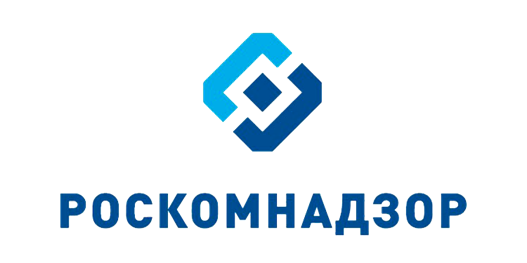 СПАСИБО ЗА ВНИМАНИЕ!
Управление Роскомнадзора по Томской области, 
г. Томск, ул. Енисейская, д. 23/1, тел. 8(3822)609012